MINISTERIO DE SALUD
REGIÒN DE SALUD DE PANAMÀ OESTE
CENTRO DE SALUD NUEVO CHORRILLO
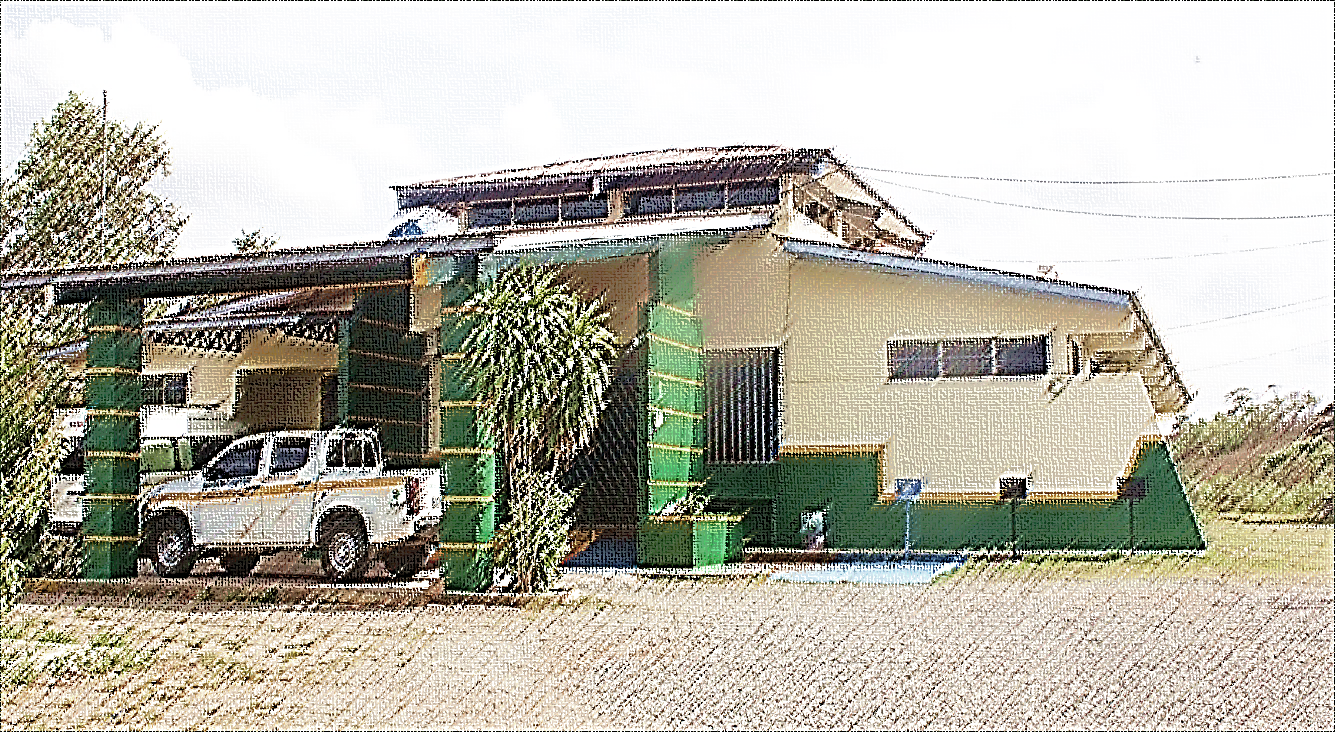 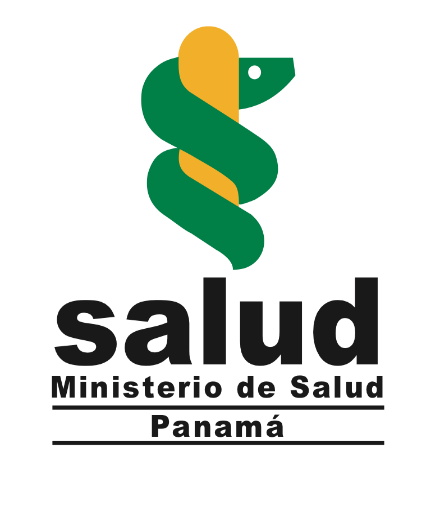 PROGRAMA DE ACOMPAÑAMIENTO HUMANO Y ESPIRITUAL DEL ENFERMO

Avances y Evidencias de la implementación
Lic. Nayarit Norato Sánchez
Enfermera
2018
Colaboradores del centro de salud nuevo chorrillo
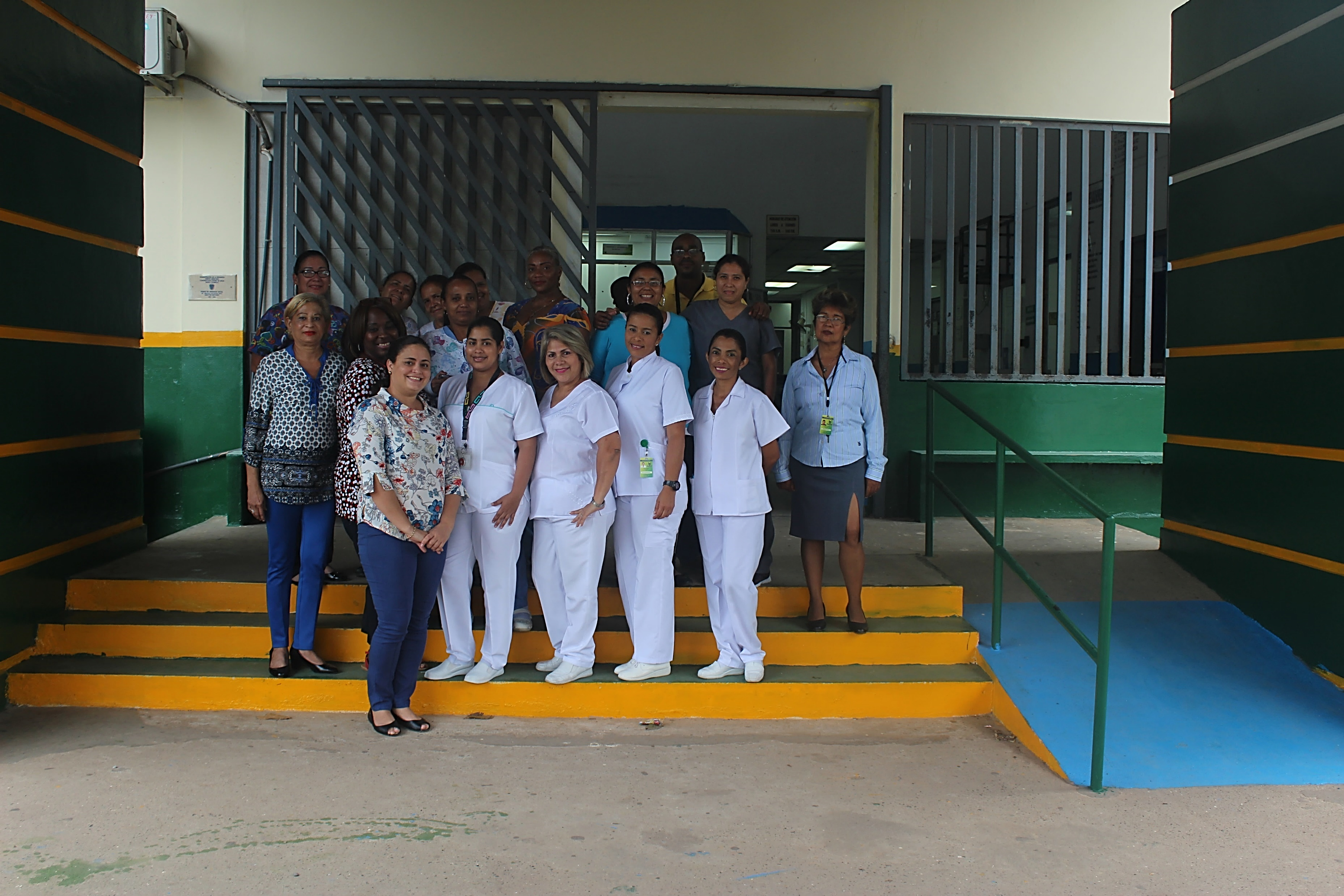 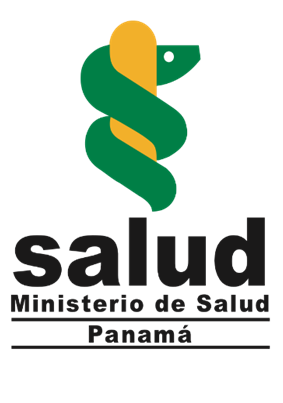 PROBLEMAS IDENTIFICADOS, medidas implementadas y  nudos críticos
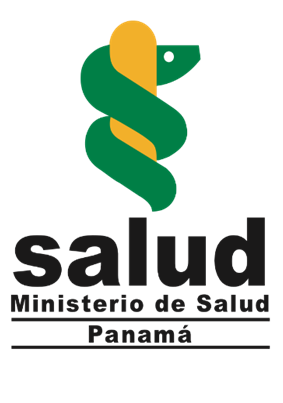 Resultados de Encuesta a usuario interno del Centro de salud nuevo chorrillo
Universo: 61 Funcionarios
Muestra: 52
78.9%
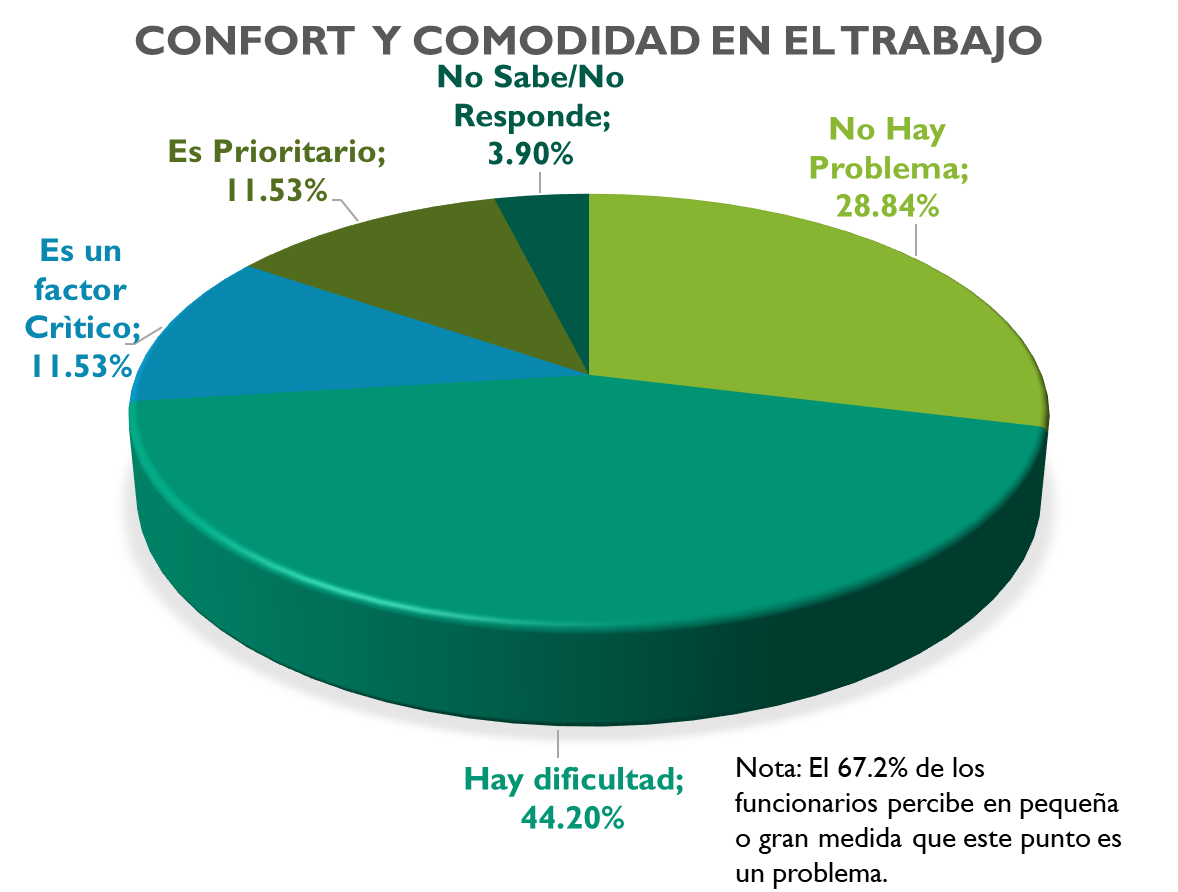 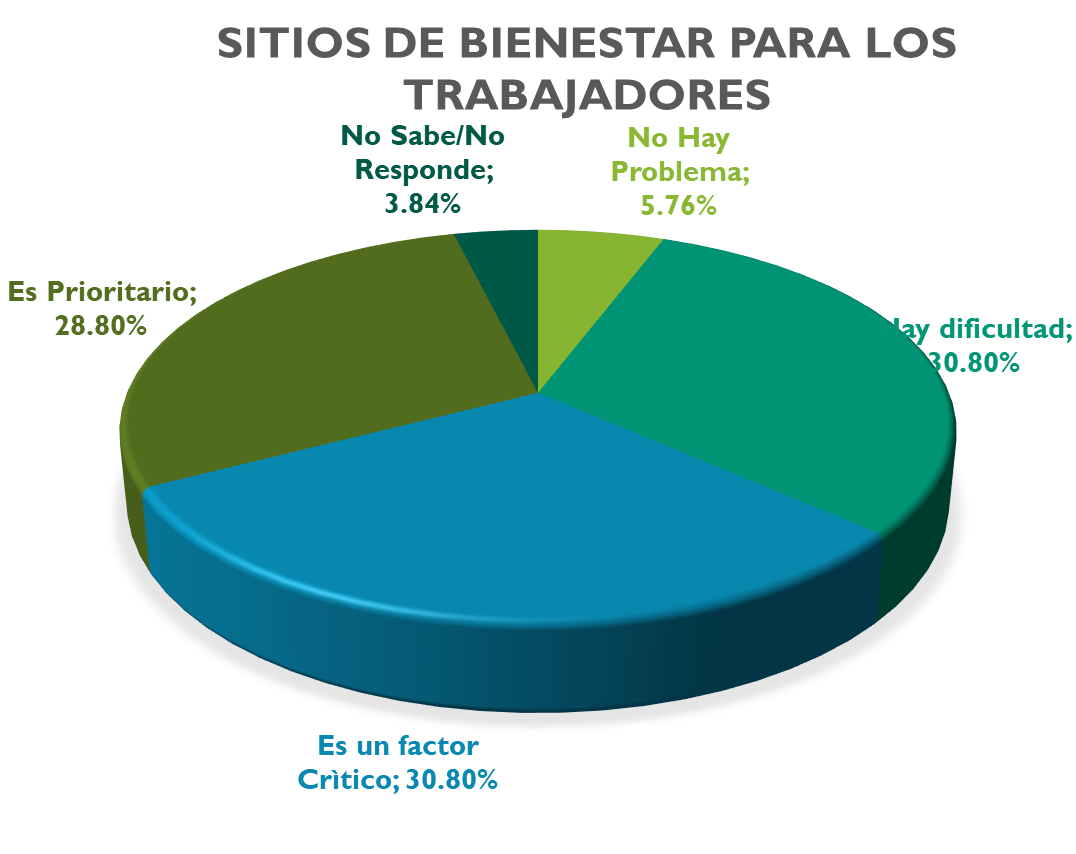 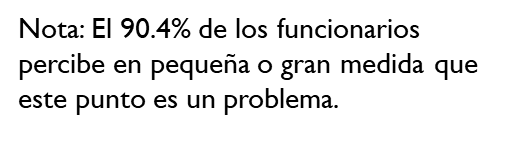 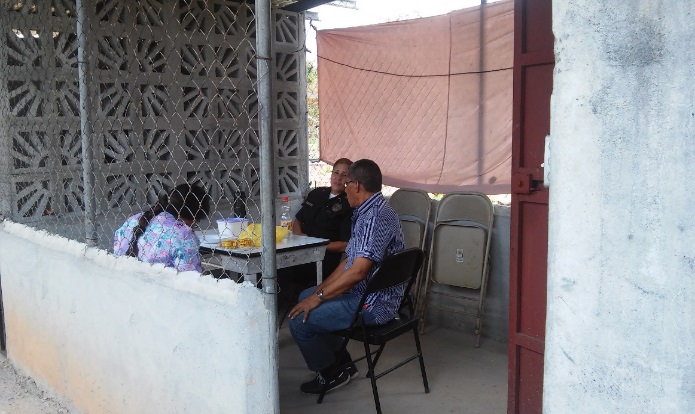 Comedor
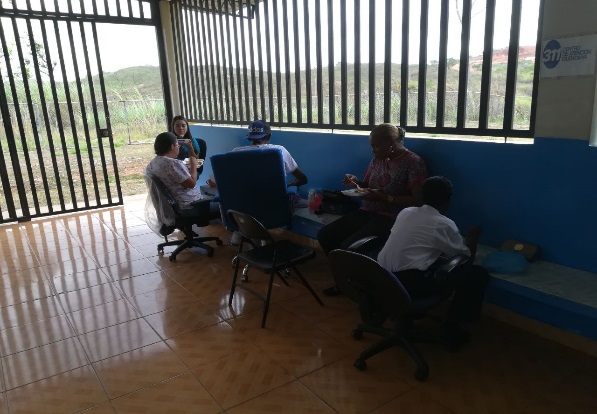 Comedor Improvisado
Pasillo frente al Laboratorio
73.1%
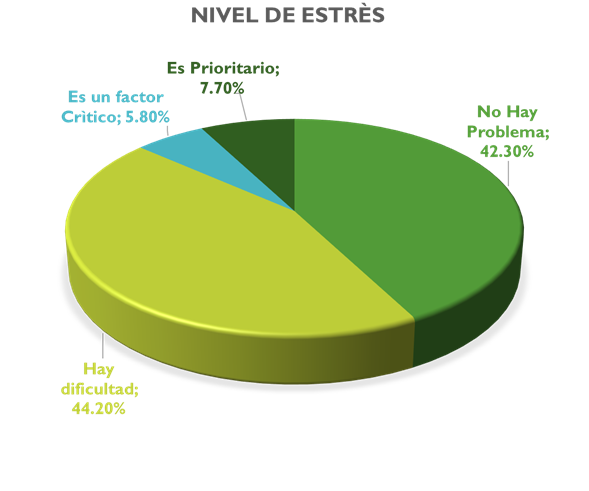 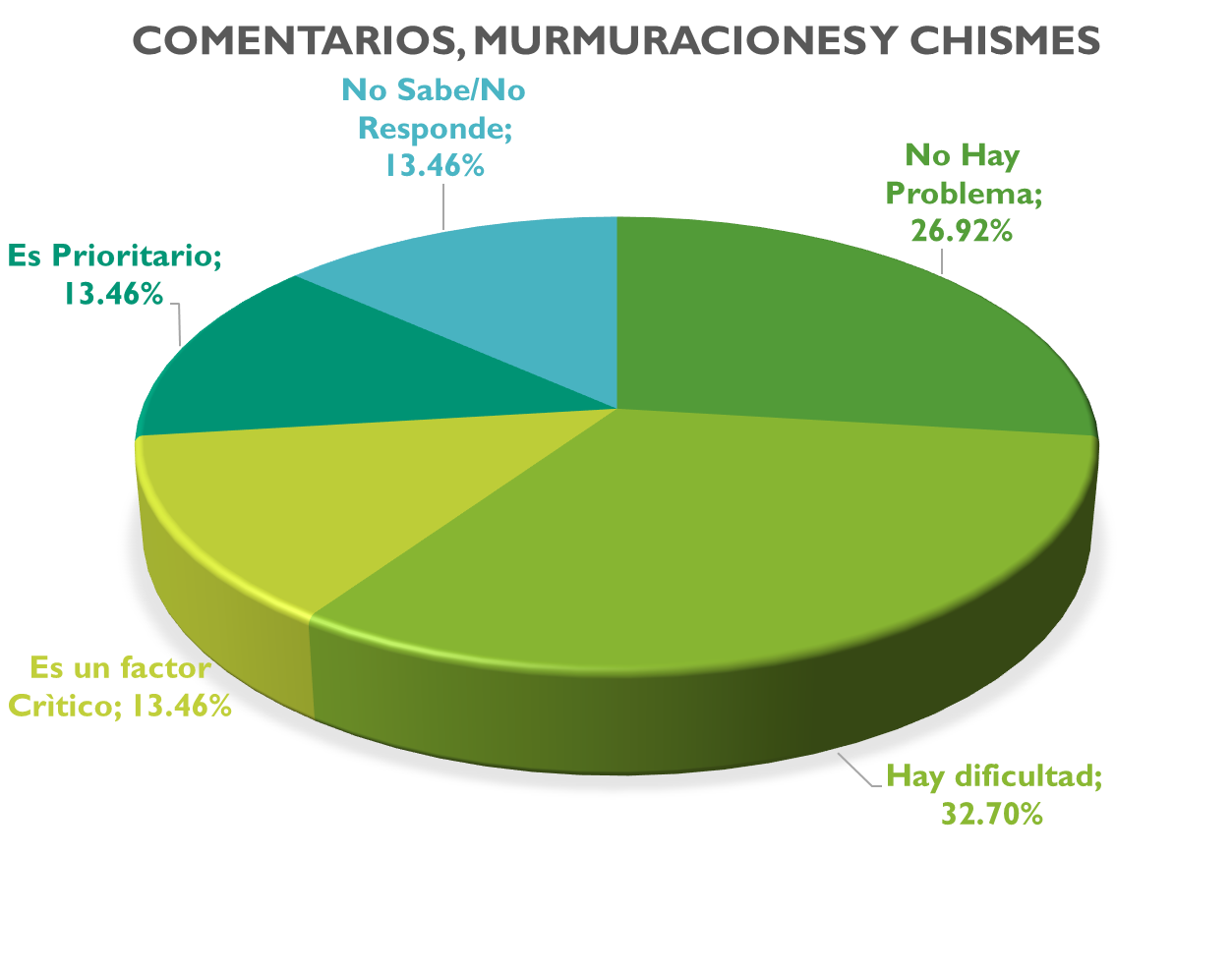 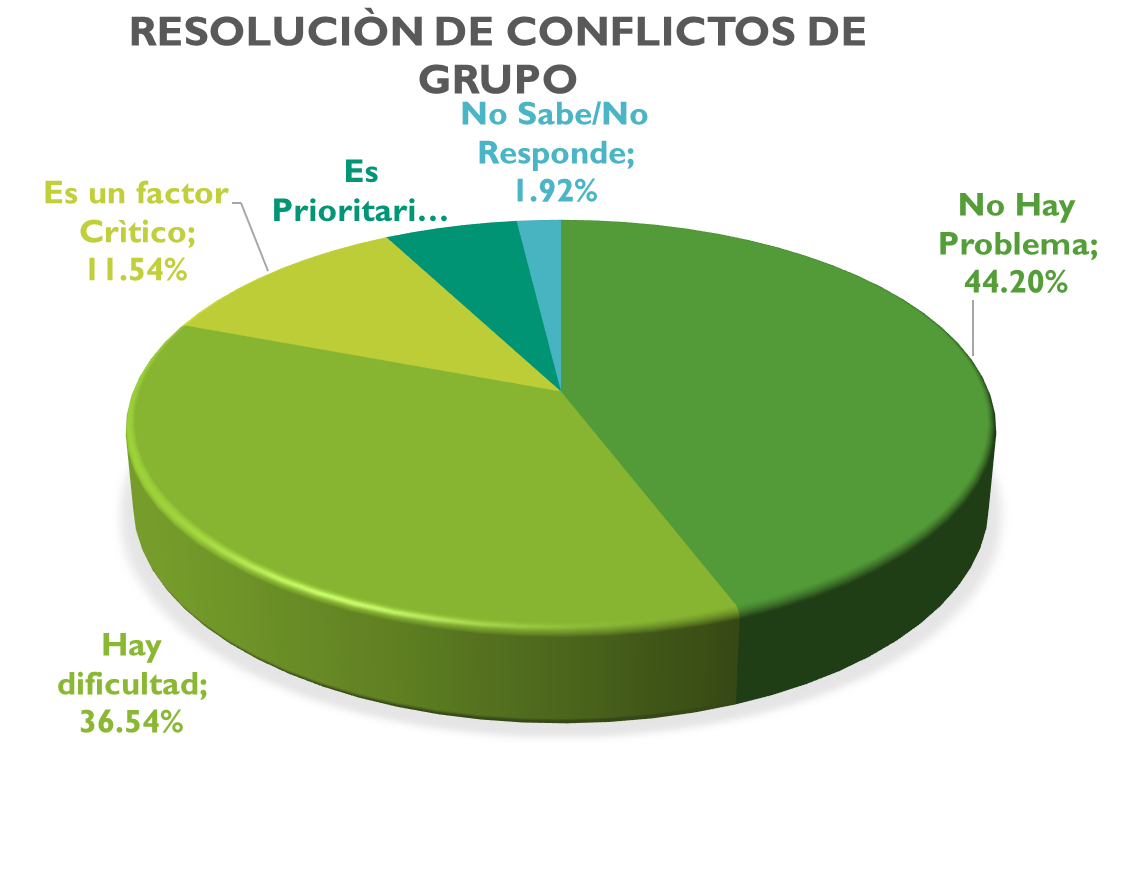 57.7%
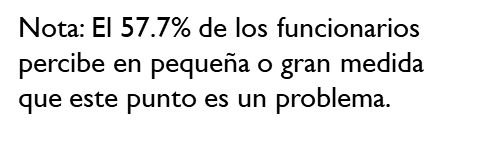 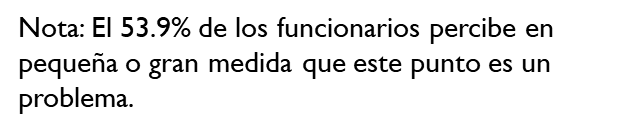 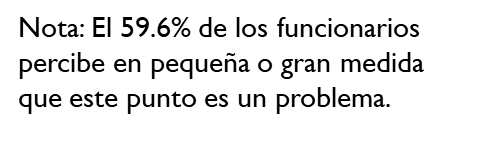 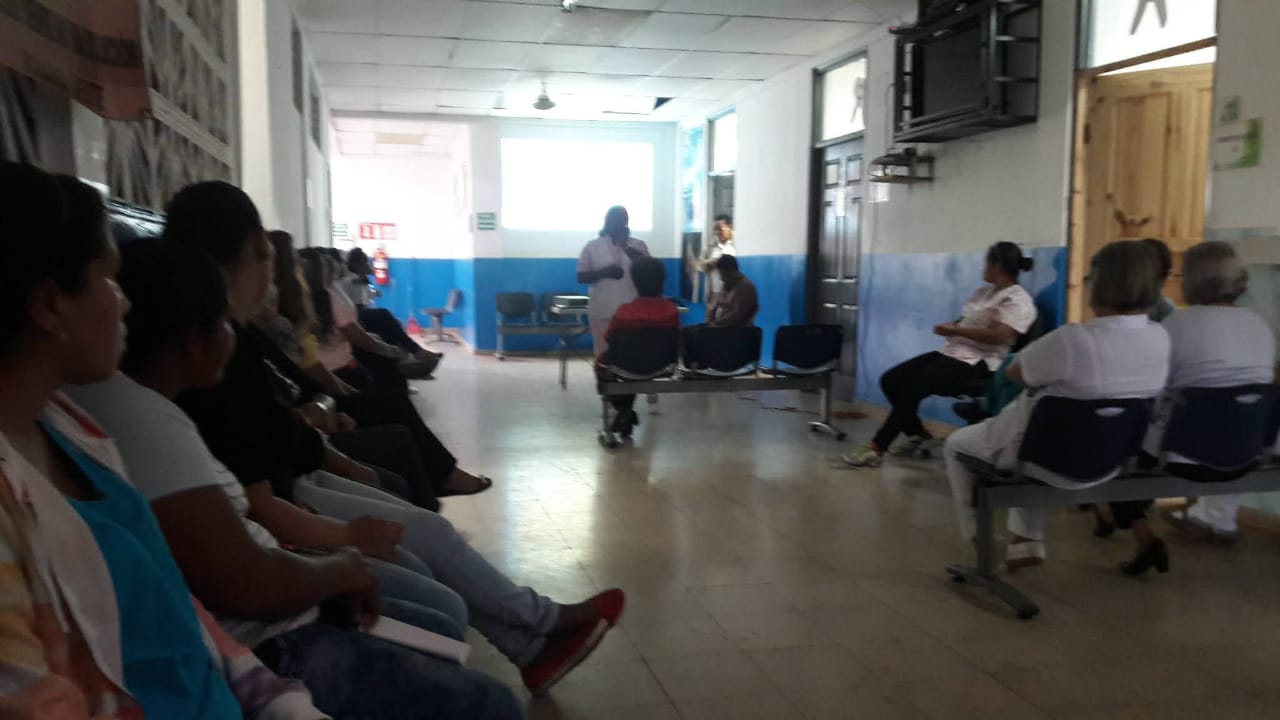 Jornada de Sensibilización sobre el Programa de Acompañamiento Humano Mayo 2018
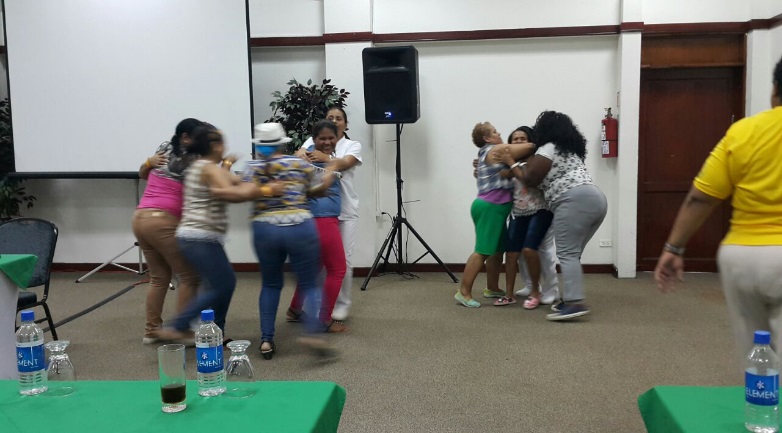 Taller de cuerda en el seminario de trabajo en equipo en el Decamerón Septiembre 2017
Resultados de encuesta a usuarios del centro  de salud nuevo chorrillo
Entre las principales quejas de los usuarios, esta la necesidad de un cambiador para los niños.
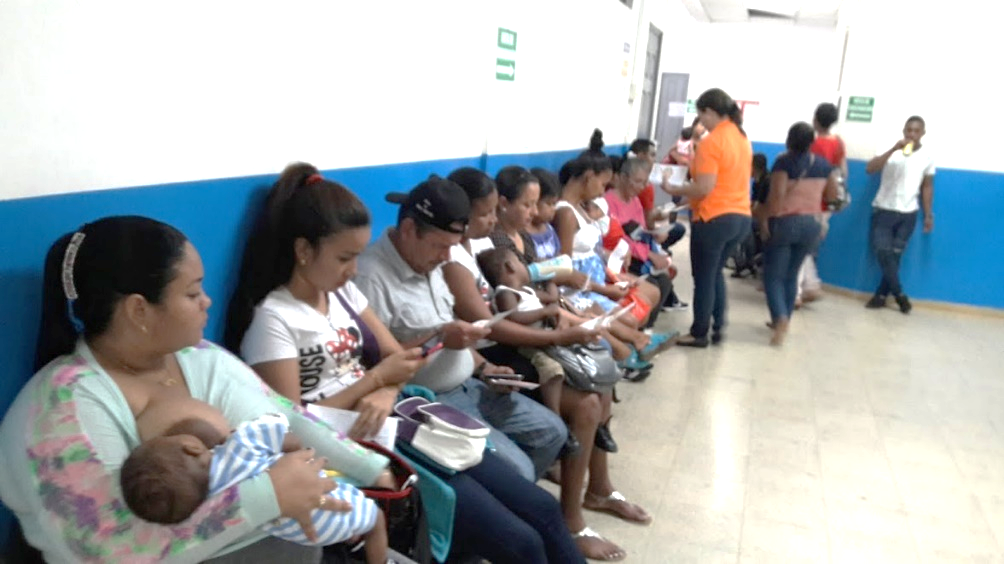 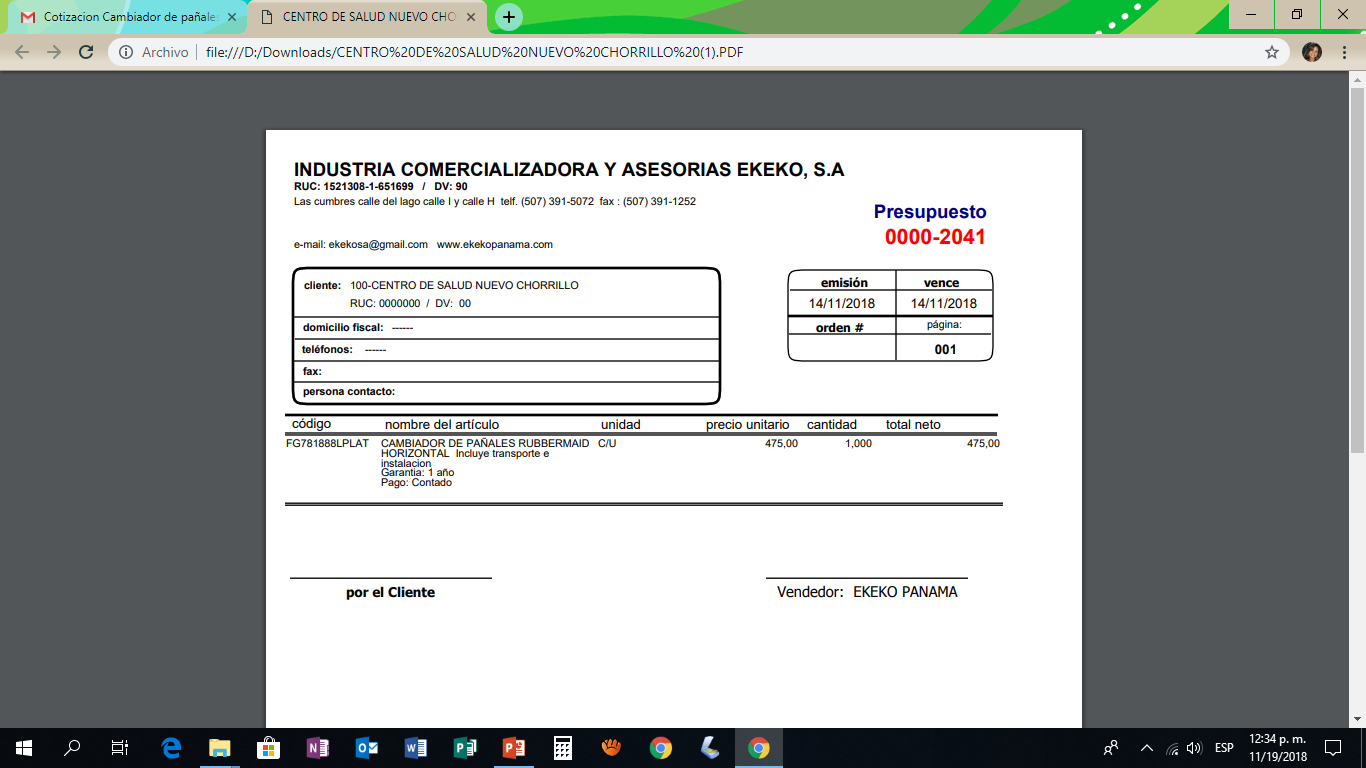 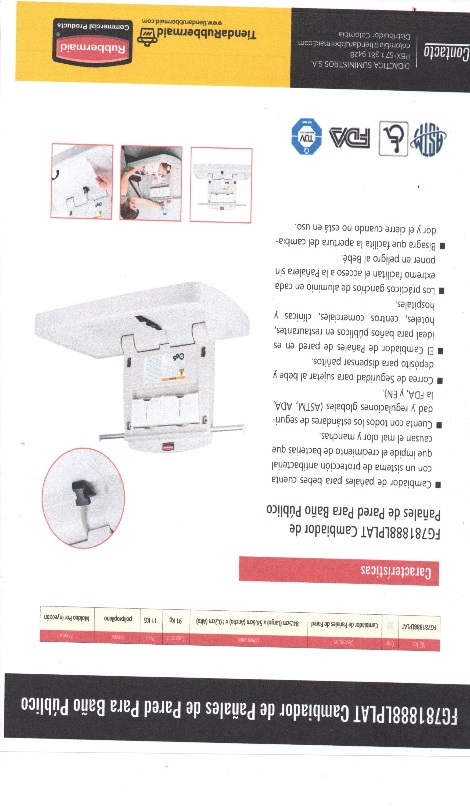 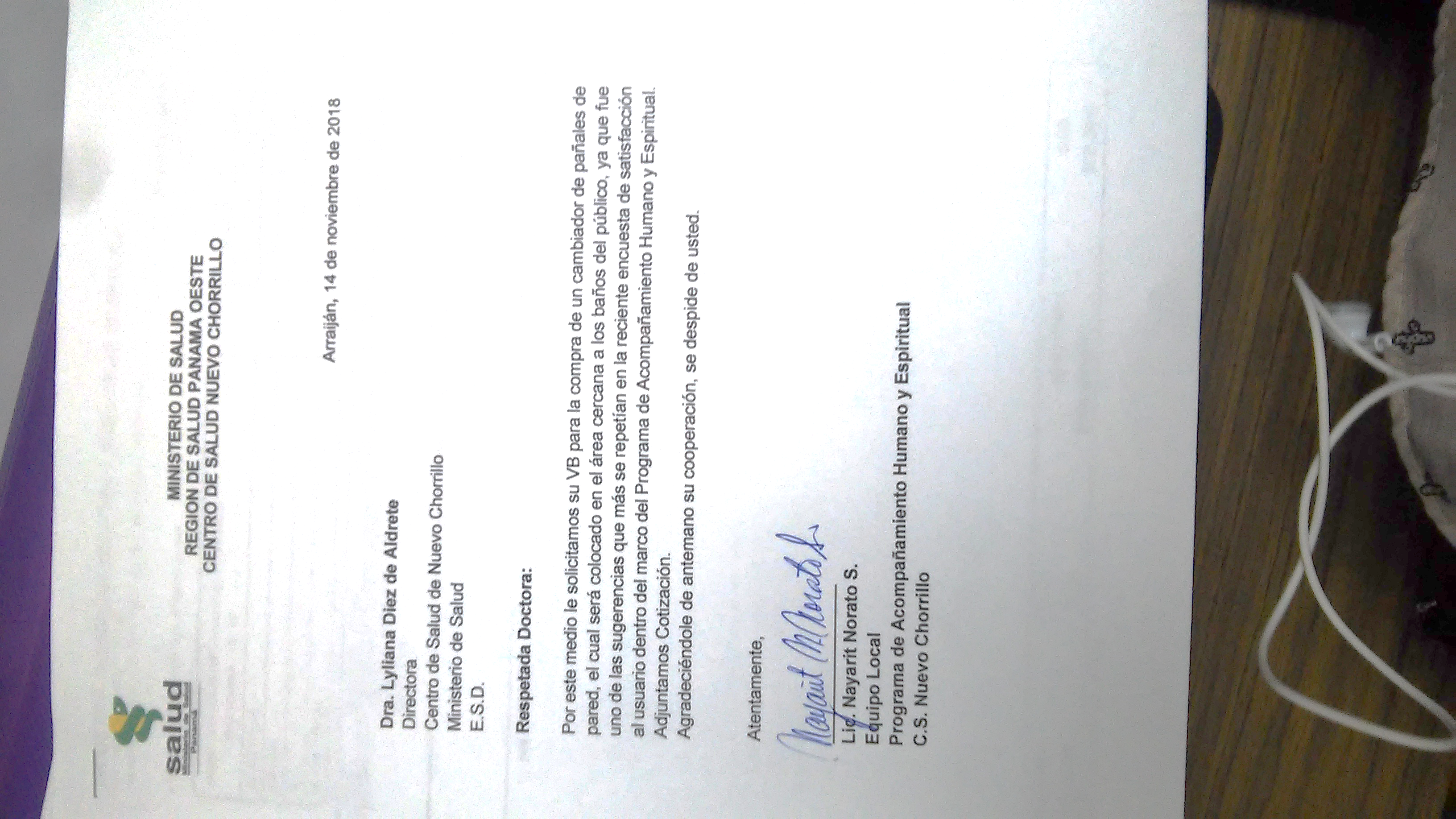 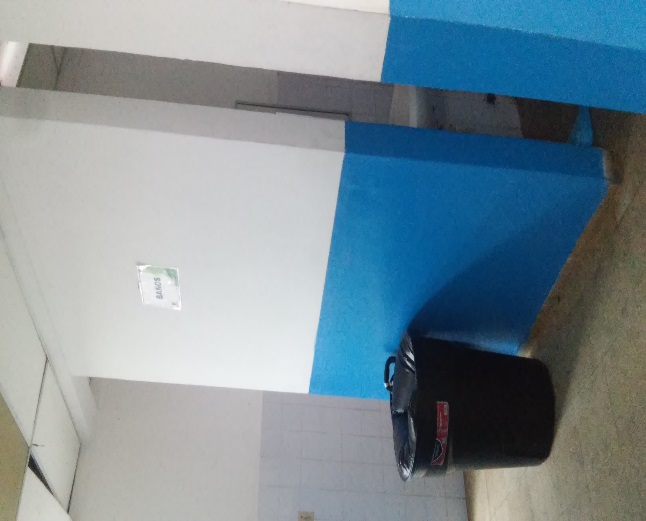 Solicitud de Compra, Ficha Técnica y Cotización
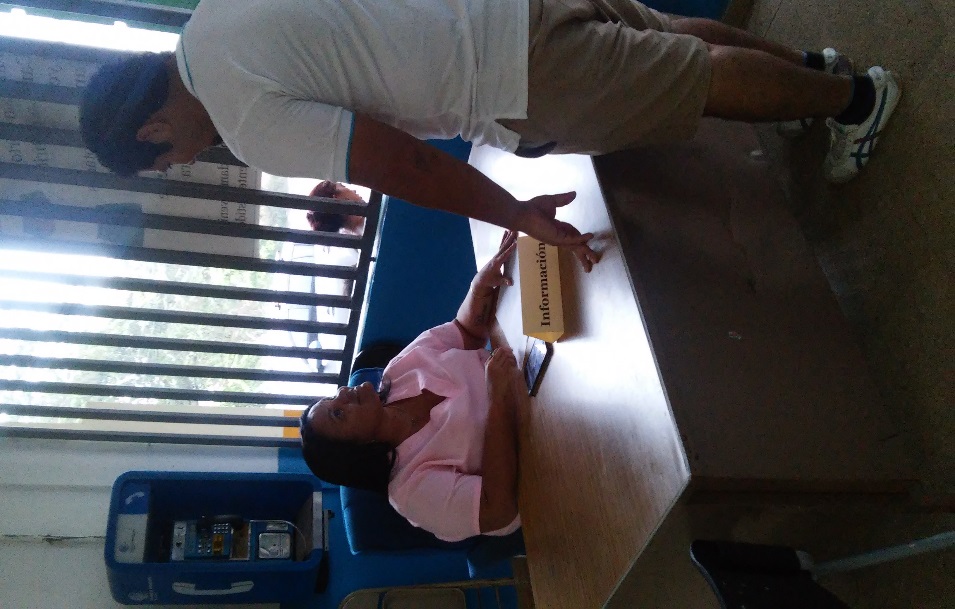 Personal para Información y Organización de las Filas
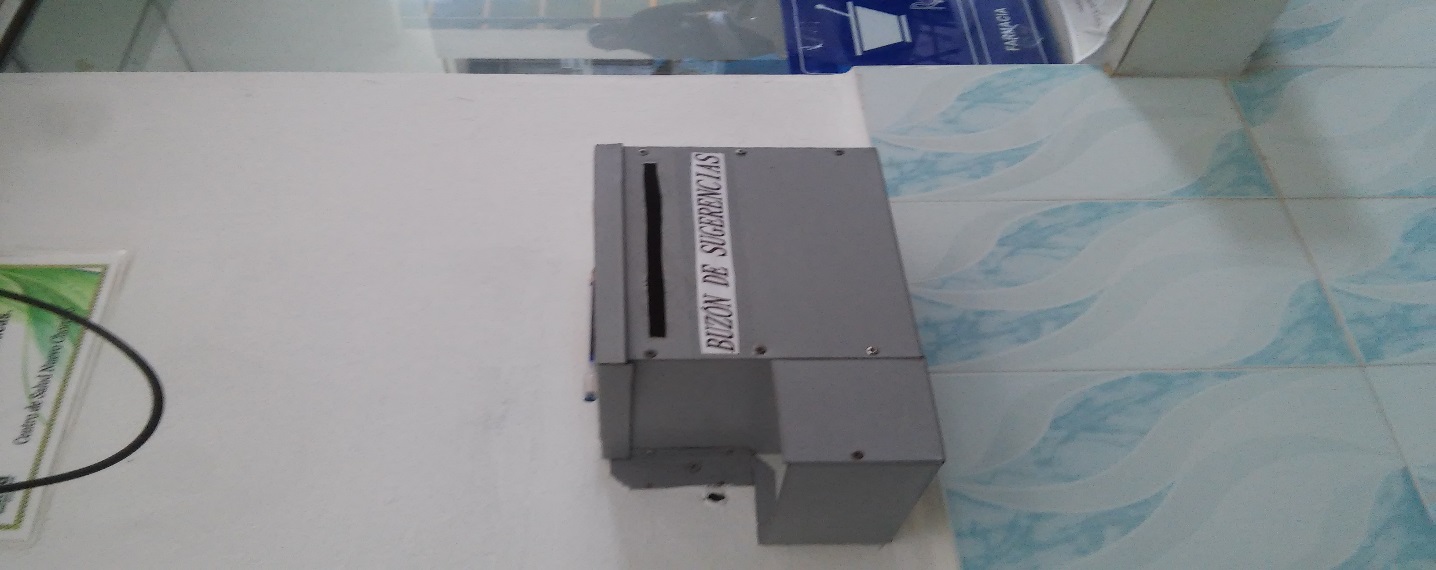 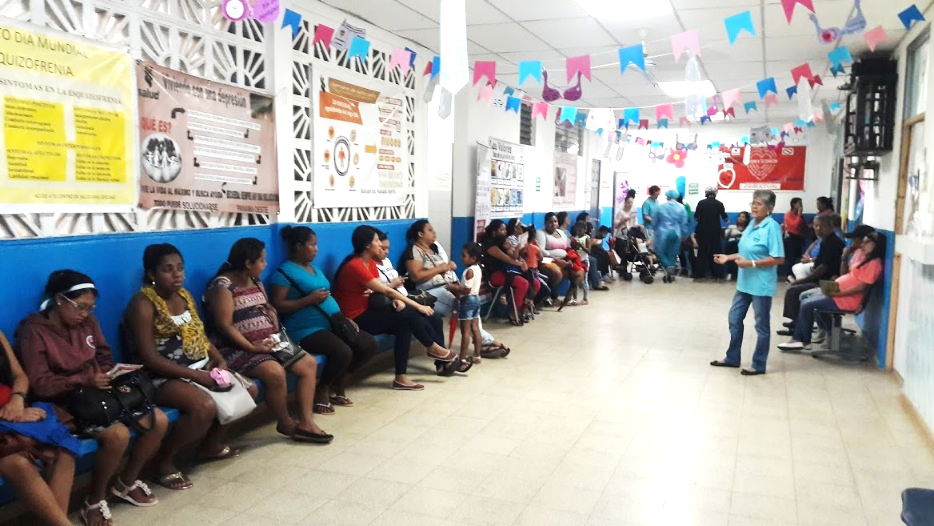 Buzón de Sugerencias
NUDO CRÍTICO: FALTA DE PERSONAL EN REGES, UTILIZACIÓN DE LOS DOS SISTEMAS (ANTIGUO Y SEIS)
Pintura  Exterior del Centro de Salud
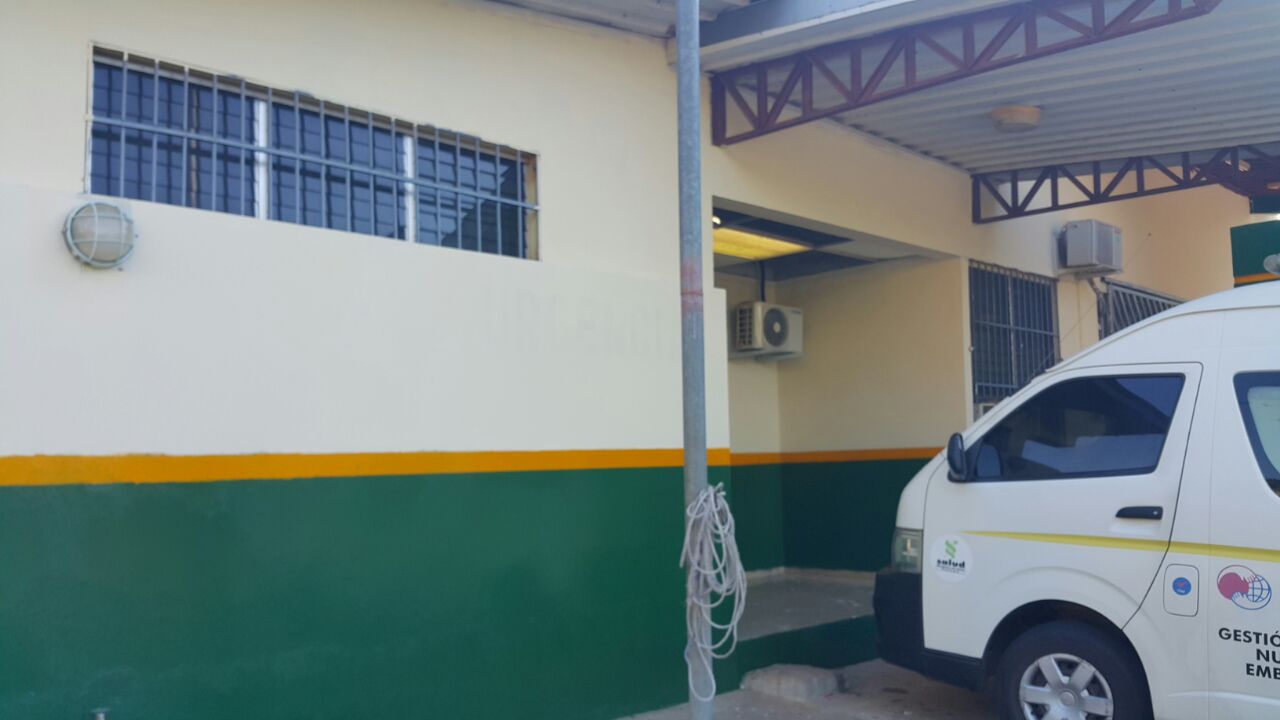 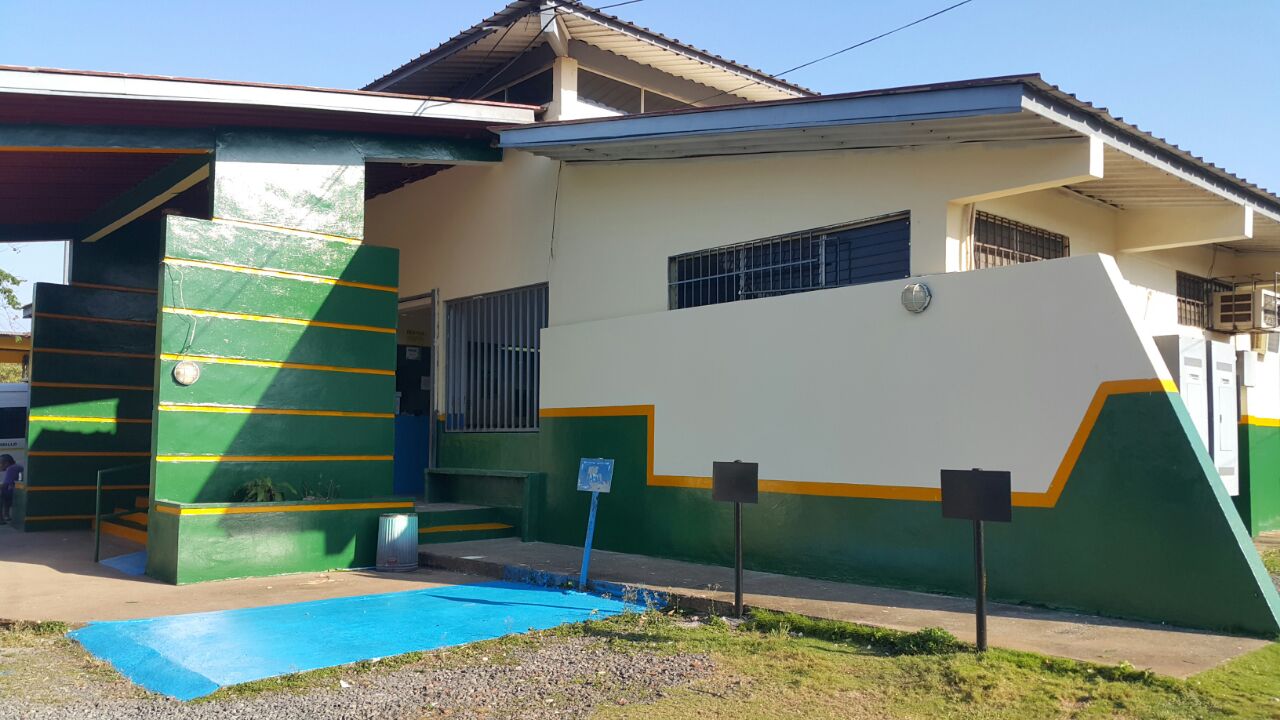 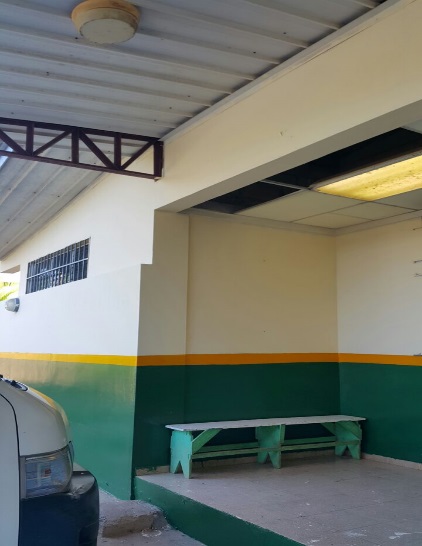 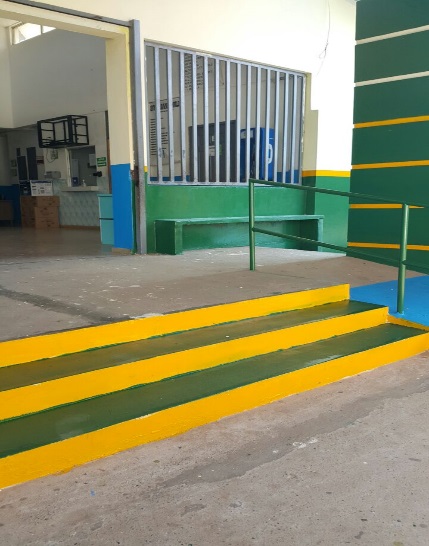 evidencias
Pintura  Interior del Centro de Salud
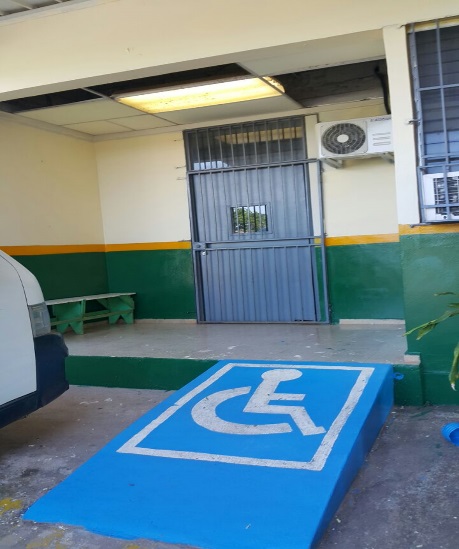 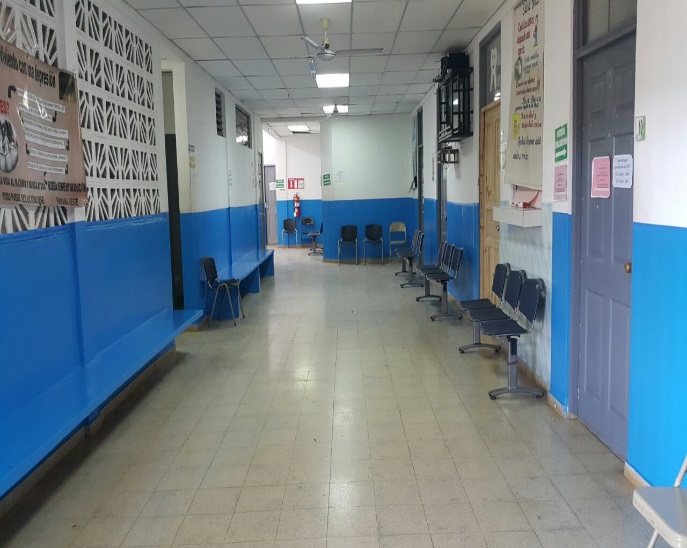 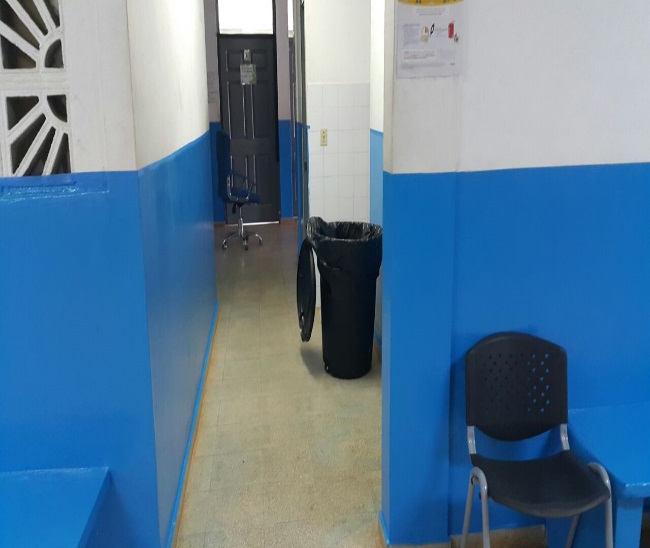 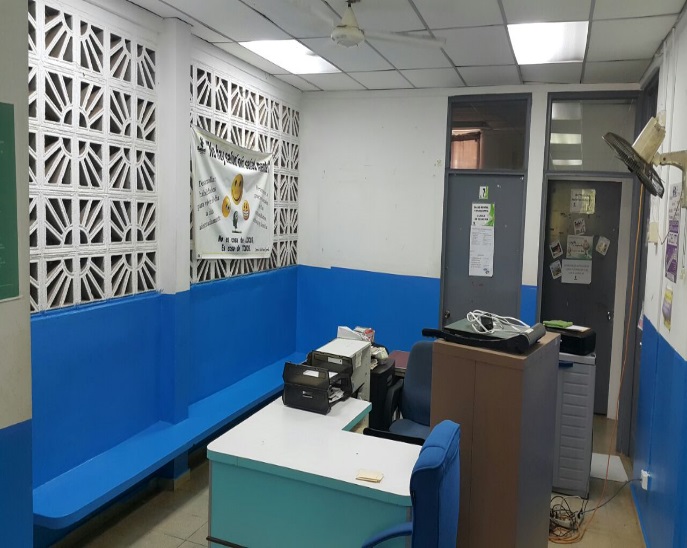 Gracias